Follow agreed upon rules for discussions (p.7)
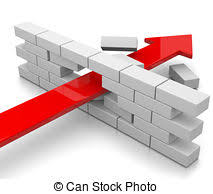 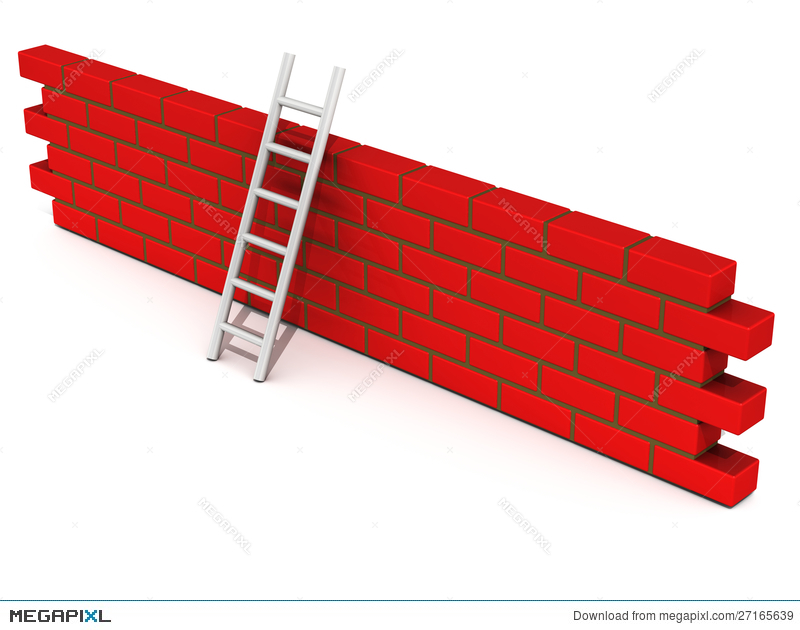 Create Rules
“Add or Repeat”—students repeat a response spoken by another student or add a new idea.
“Point and Repeat”—students point to a student who has spoken before and that student
repeats what was said.
“Point, Repeat, Repeat.”
“Point, Repeat, Add or Repeat.”
“Support the Speaker”—if students were absent or are not finished and ready to share and it
is their turn to speak, support the speaker by passing a completed answer on a paper from
another group member to them to explain. In this way, each student has time to practice
talking about the problem or task. The student will return the completed work after their
turn to speak and can finish the task independently after the group discussion. This rule
enables all students to engage meaningfully in the group discussion.
Time-to-Talk—if someone in the group doesn’t understand the conversation then they can
signal a “time-out” sign and the group stops the routine for an open exchange to clarify
confusion. Then the group begins again when everyone is clear on what others are saying.
Structured
Equitable Discussion
Elbow Exchange
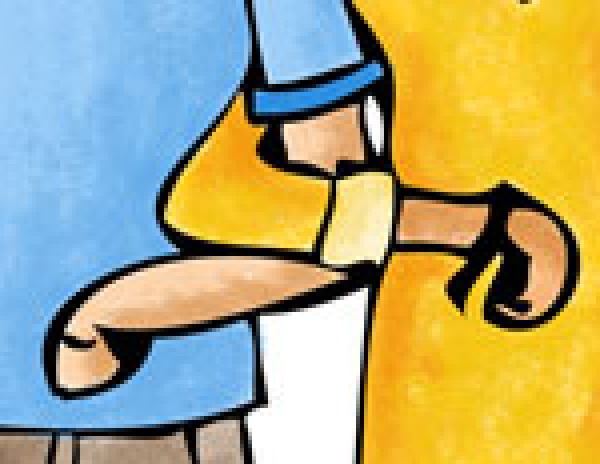 Roles
Speaker     Listener


Equal time for Speakers
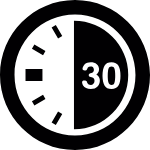 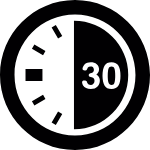 Outcome/Product__________
Elbow Partner Exchange
1
Left person 
I think it’s a ______ 
Right person 
What makes you think that?

Left person
 I think it’s a _________ because ______ have ….
Right person
“Oh, you think it’s a ________ because _________ have…”
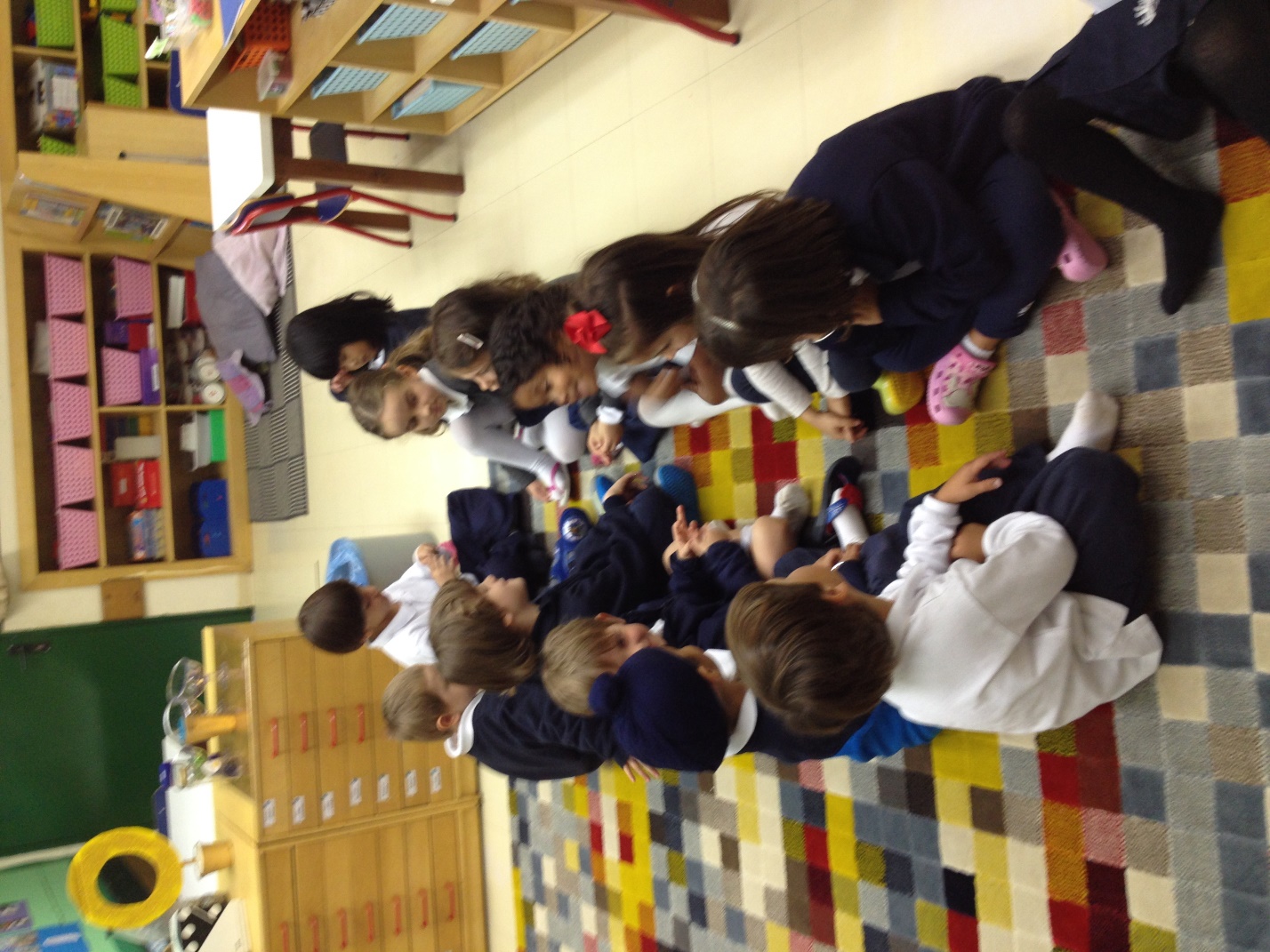 2
3
4
General Classroom Seating
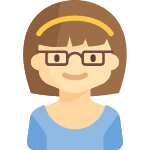 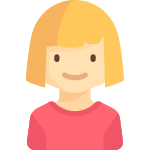 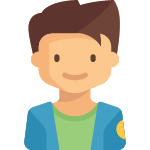 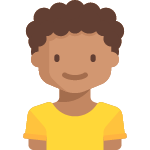 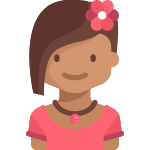 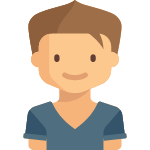 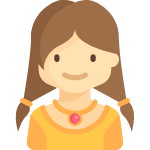 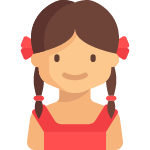 A               B
A	      B
A	      B
A	       B
1
2
3
4
5
6
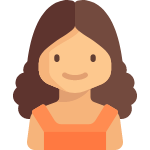 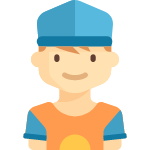 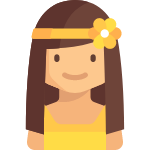 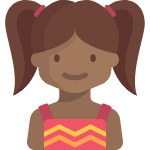 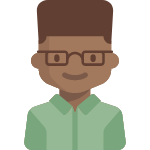 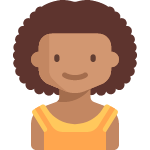 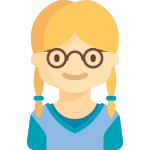 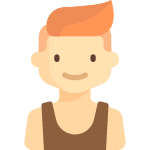 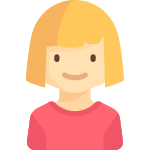 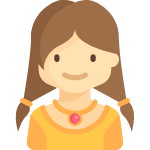 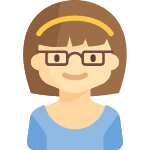 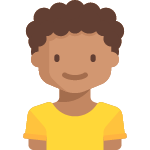 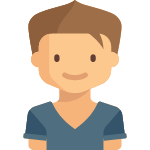 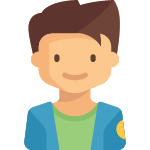 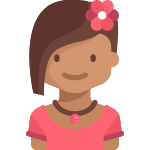 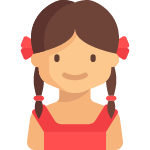 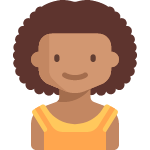 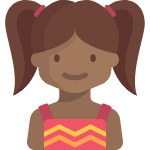 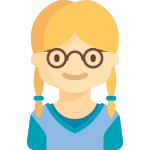 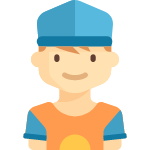 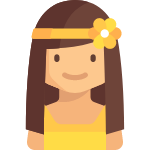 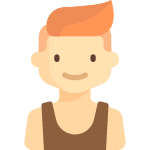 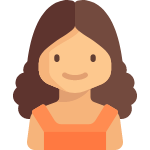 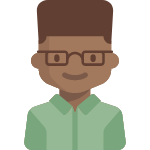 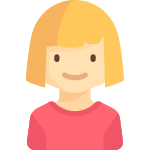 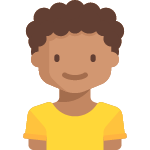 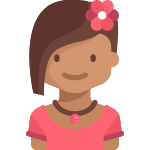 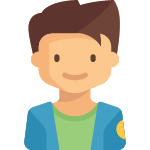 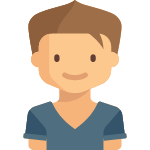 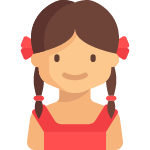 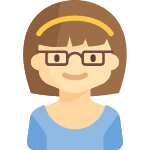 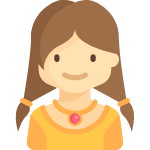 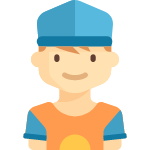 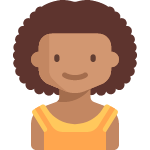 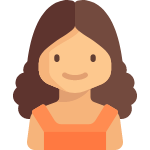 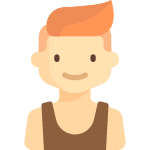 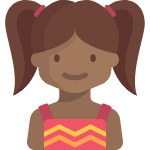 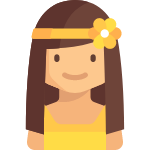 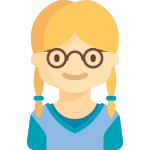 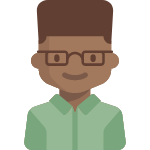 ELBOW EXCHANGE - Identify A & B Rows
A	        B
A	        B
A	        B
A	        B
1
2
3
4
5
6
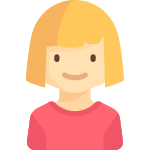 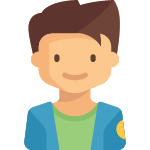 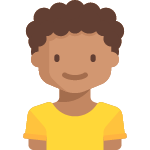 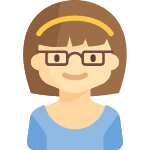 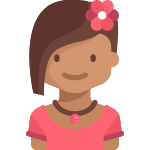 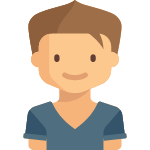 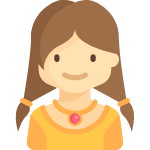 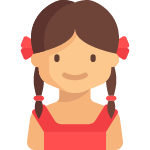 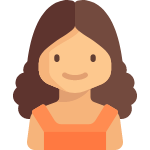 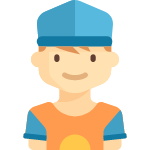 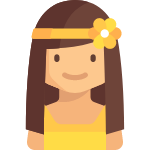 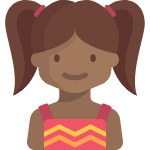 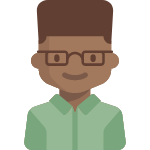 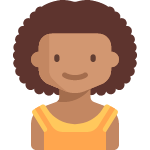 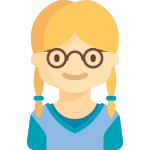 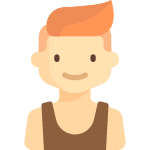 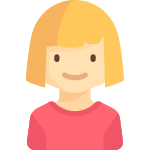 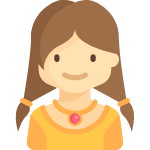 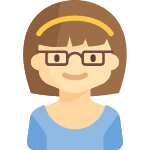 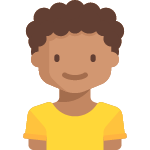 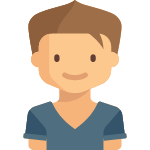 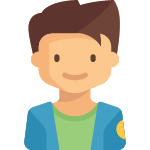 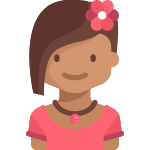 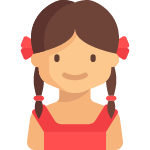 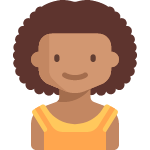 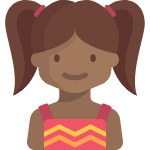 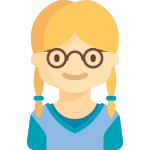 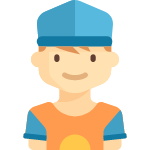 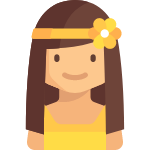 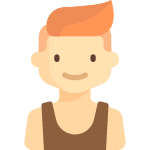 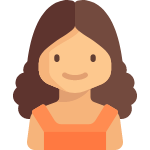 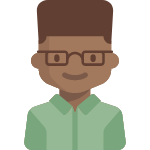 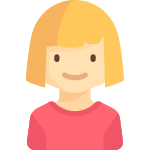 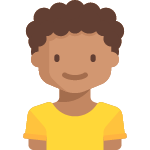 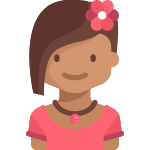 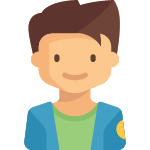 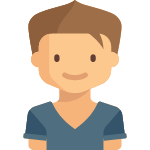 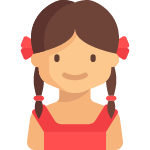 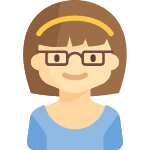 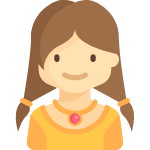 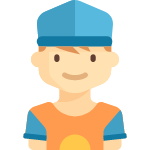 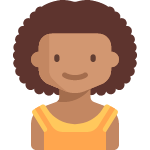 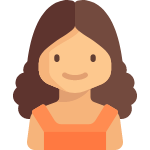 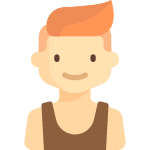 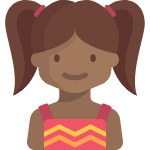 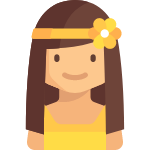 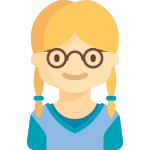 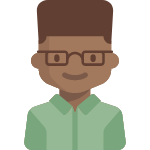 [Speaker Notes: A ROWS = Purple background - B ROWS = Red background]
ELBOW EXCHANGE - A Row Speaks First
A	        B
A	        B
A	        B
A	        B
1
2
3
4
5
6
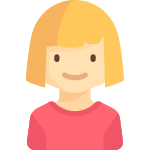 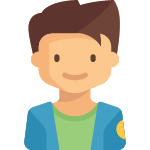 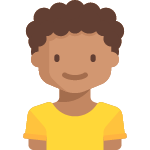 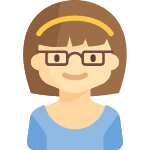 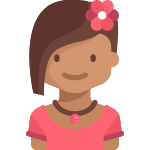 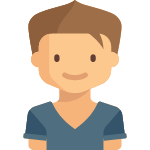 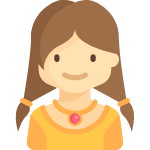 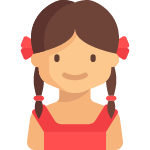 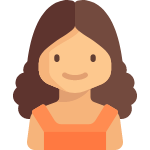 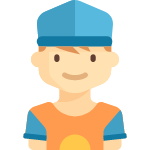 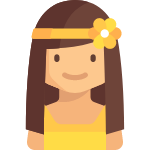 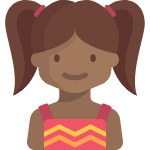 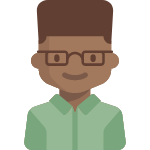 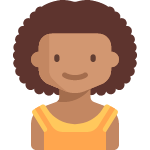 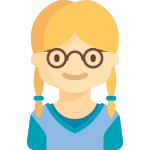 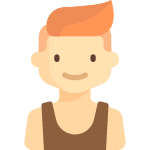 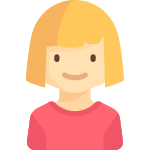 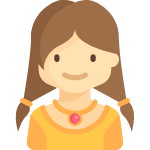 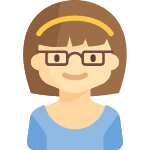 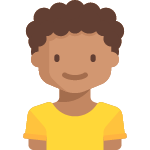 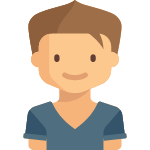 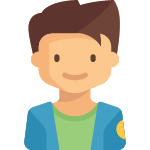 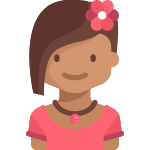 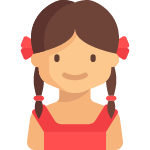 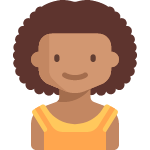 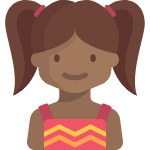 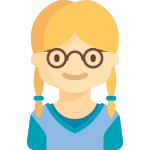 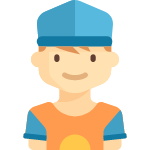 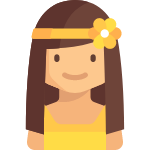 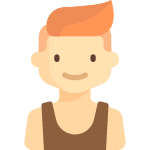 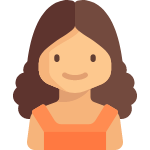 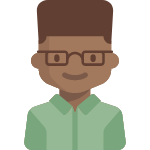 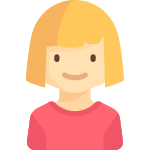 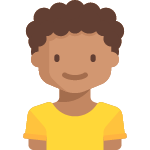 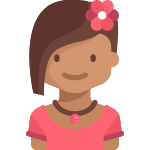 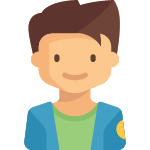 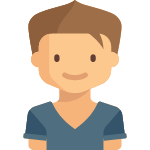 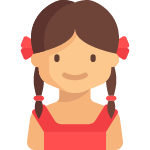 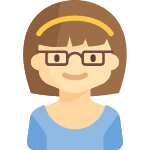 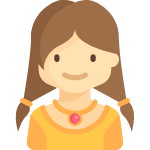 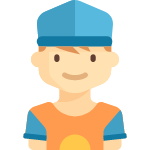 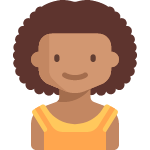 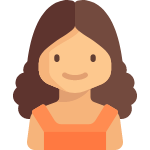 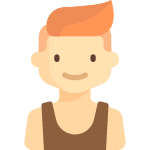 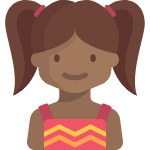 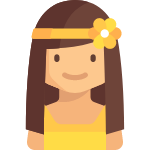 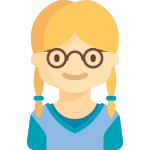 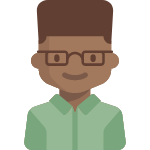 [Speaker Notes: A ROWS = Purple background - B ROWS = Red background]
ELBOW EXCHANGE - B Row Speaks Second
A	        B
A	        B
A	        B
A	        B
1
2
3
4
5
6
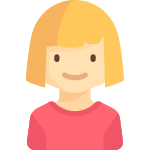 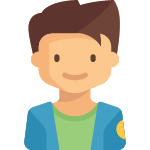 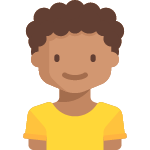 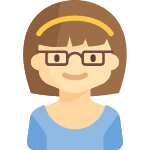 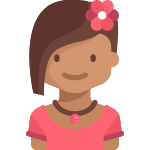 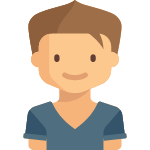 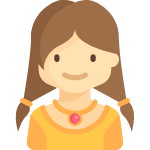 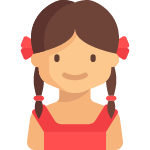 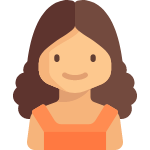 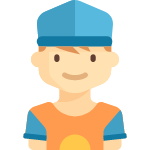 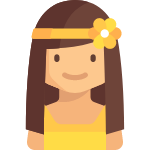 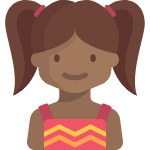 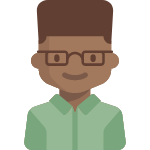 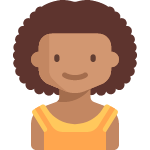 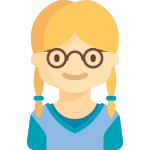 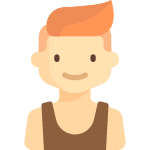 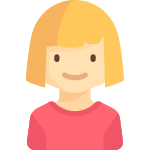 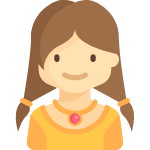 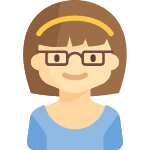 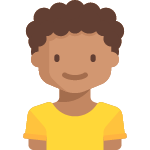 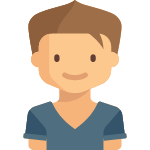 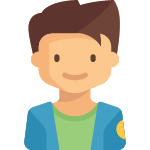 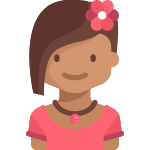 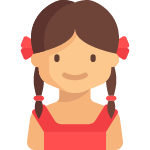 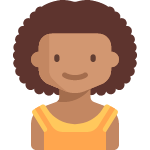 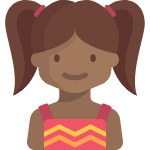 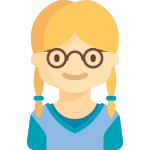 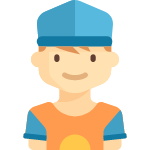 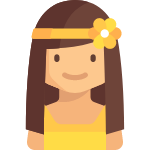 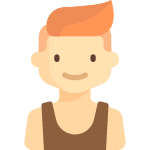 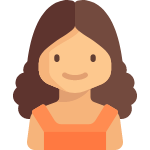 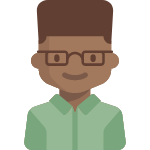 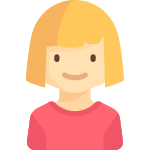 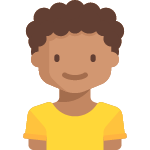 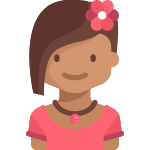 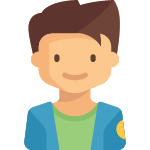 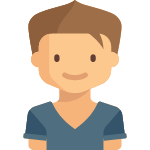 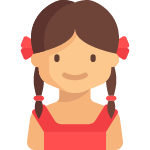 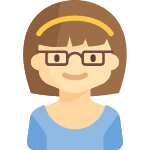 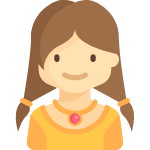 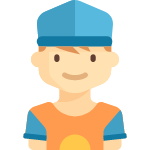 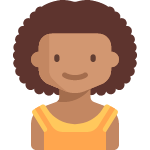 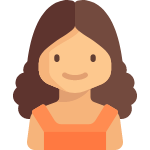 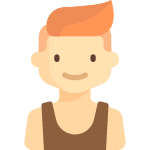 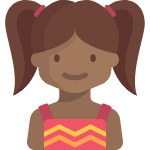 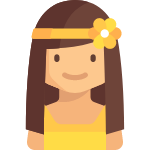 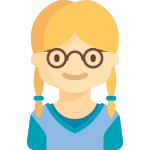 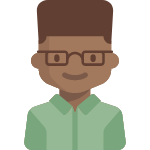 [Speaker Notes: A ROWS = Purple background - B ROWS = Red background]
ELBOW EXCHANGE - B Row Speaks Second
1
2
3
4
5
6
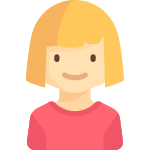 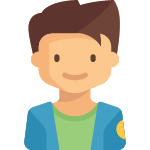 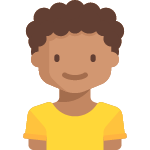 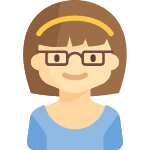 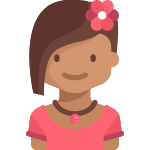 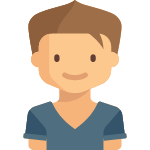 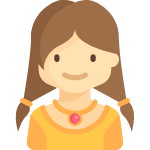 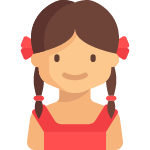 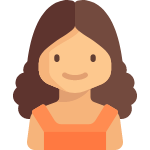 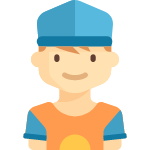 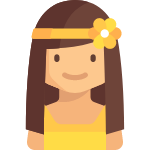 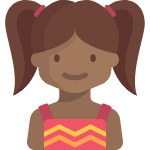 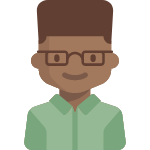 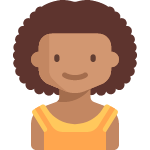 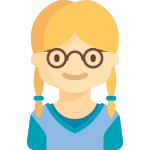 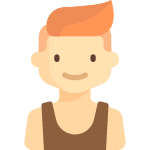 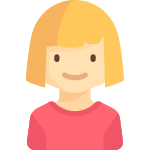 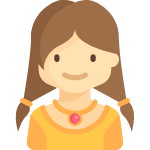 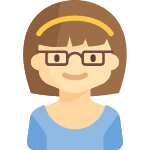 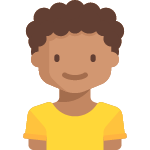 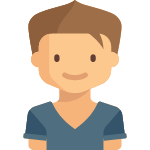 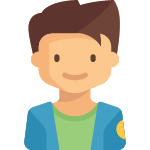 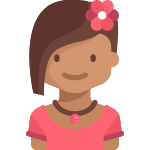 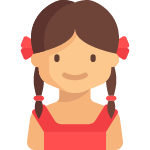 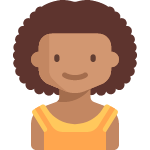 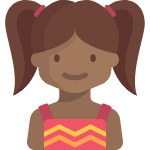 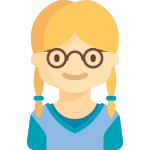 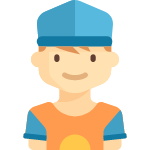 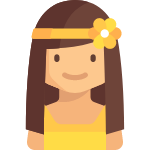 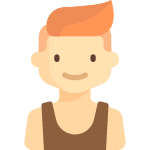 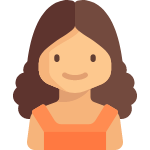 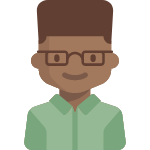 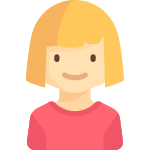 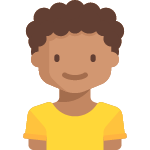 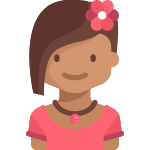 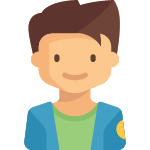 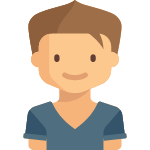 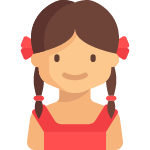 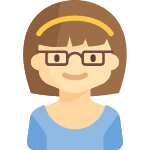 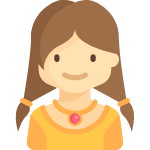 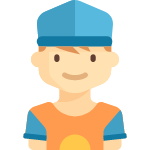 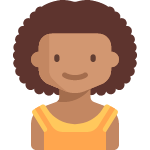 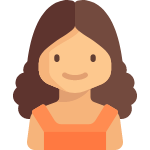 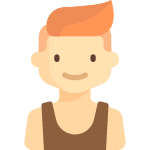 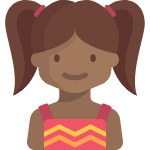 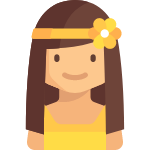 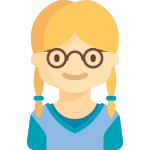 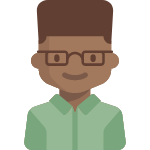 [Speaker Notes: A ROWS = Purple background - B ROWS = Red background]
Return to Individual Task
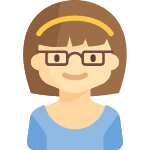 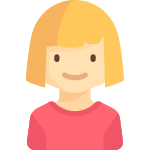 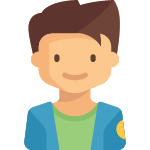 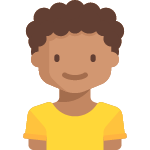 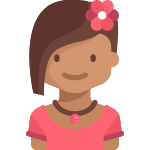 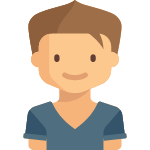 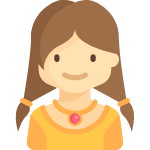 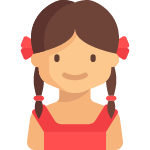 A	        B
A	        B
A	        B
A	        B
1
2
3
4
5
6
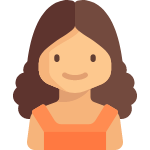 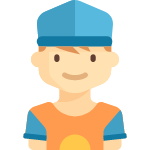 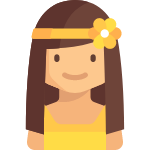 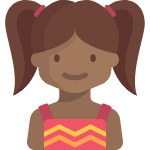 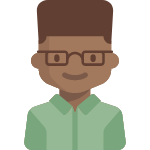 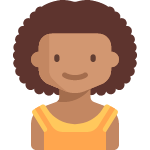 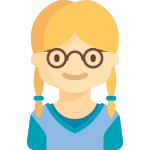 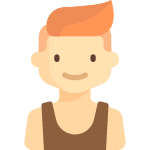 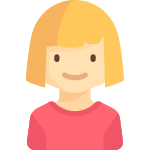 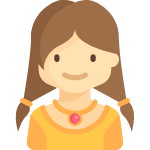 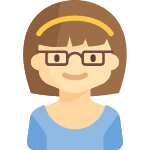 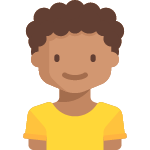 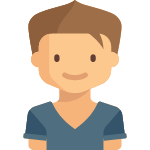 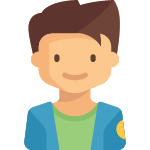 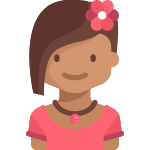 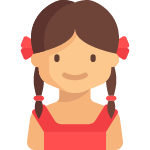 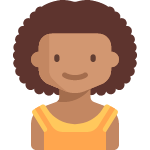 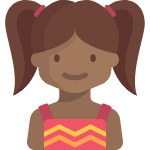 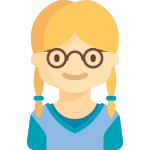 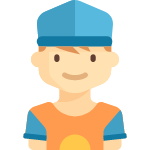 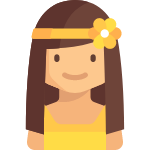 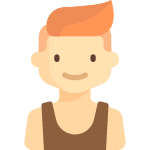 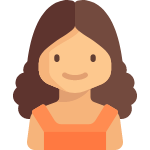 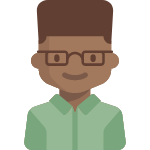 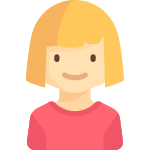 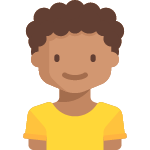 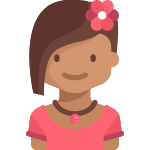 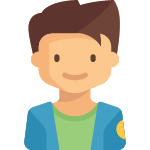 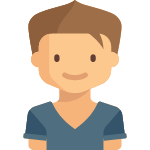 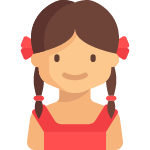 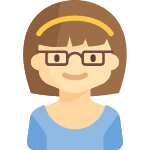 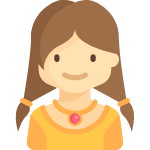 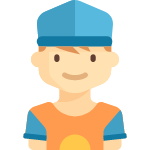 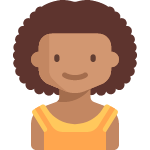 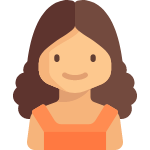 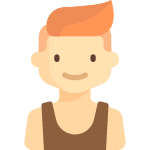 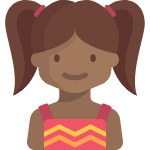 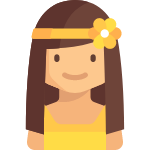 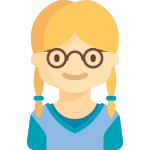 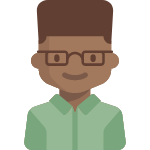 Unstructured
Free Discussion
2 x 2 x 2
2   People

2   Minutes

2   __________
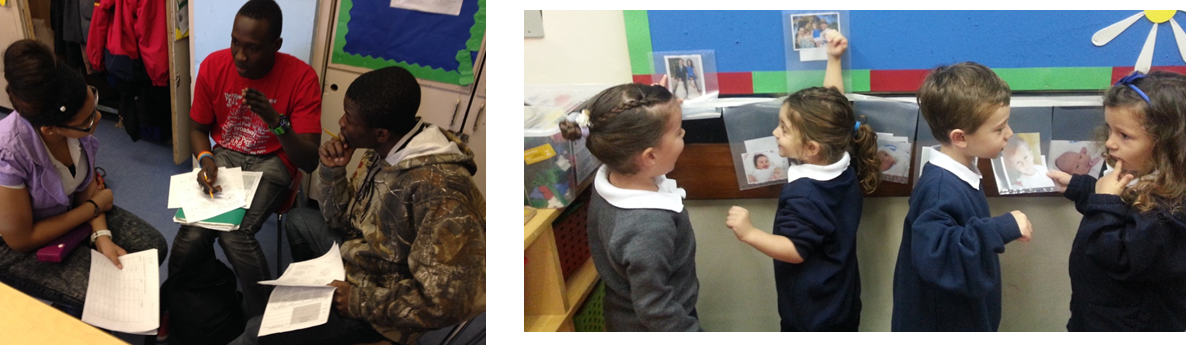 Goal = 1 question – 1 Reporter
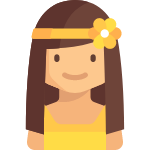 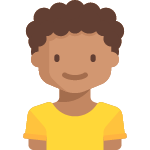 TASK
TASK
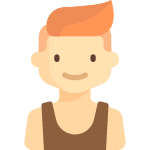 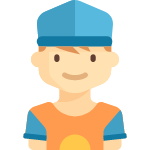 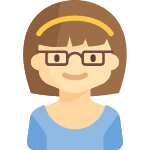 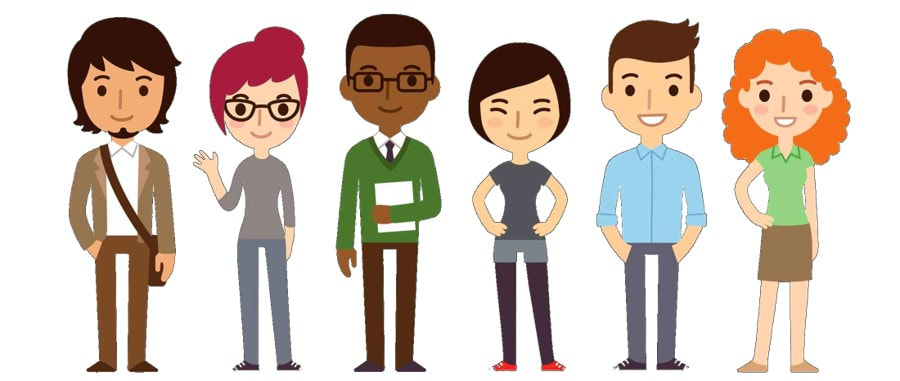 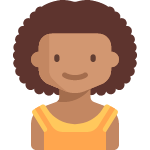 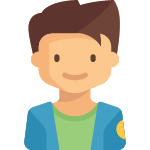 Record Responses from Each Group
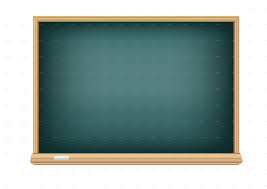 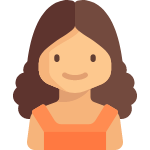 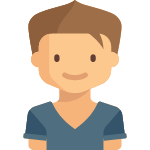 TASK
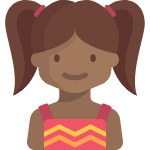 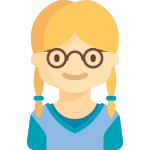 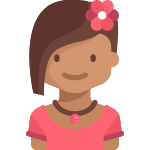 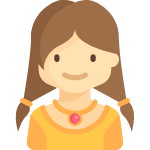 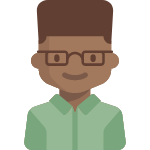 TASK
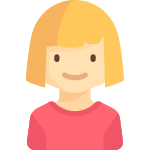 General Classroom Seating
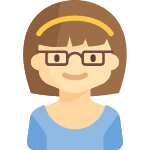 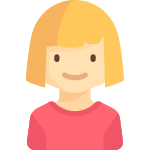 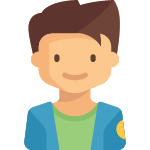 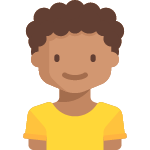 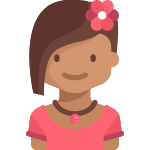 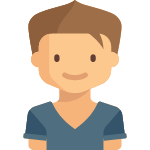 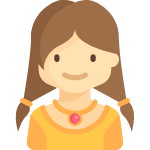 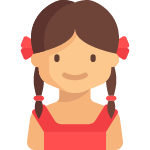 A1	        B1
A2	        B2
A3	        B3	4
A4	        B4
1
2
3
4
5
6
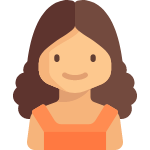 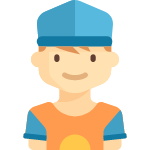 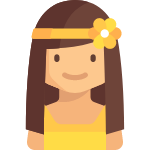 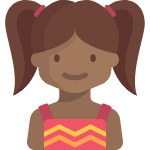 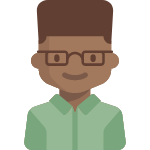 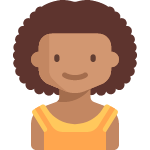 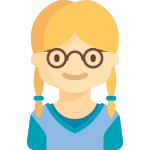 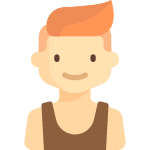 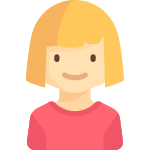 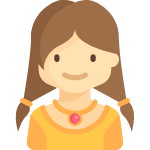 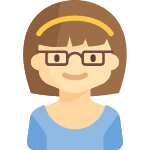 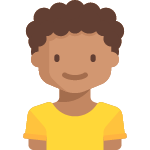 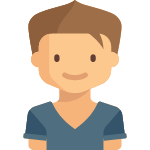 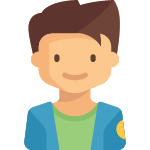 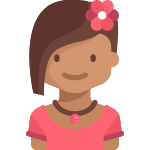 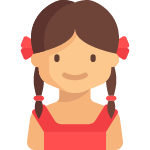 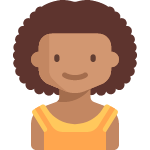 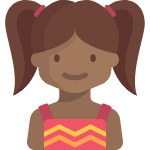 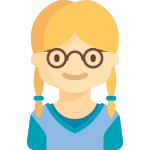 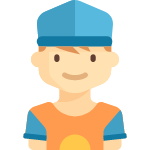 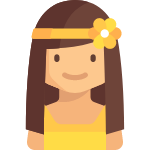 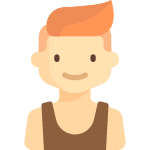 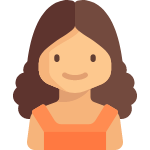 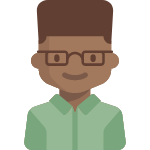 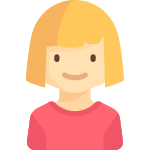 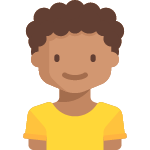 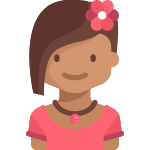 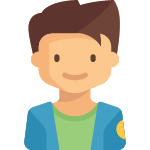 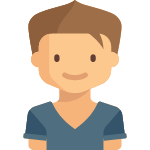 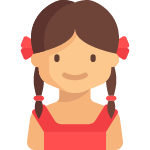 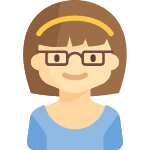 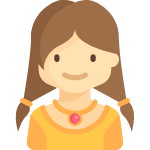 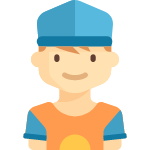 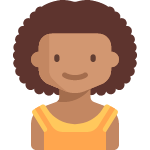 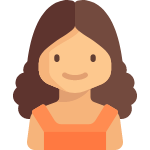 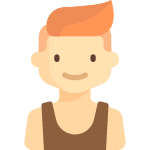 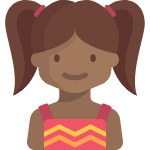 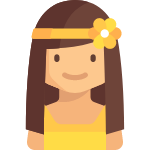 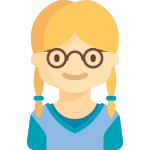 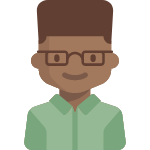 Quad Stations - Odd Rows = Stand & Turn
A	        B
A	        B
A	        B
A	        B
1
2
3
4
5
6
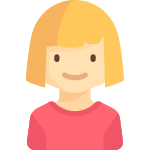 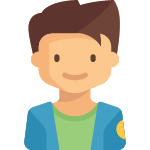 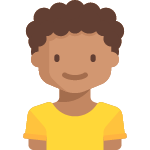 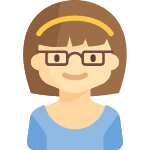 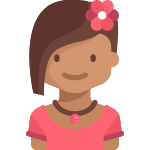 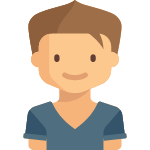 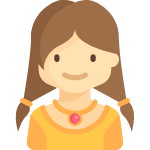 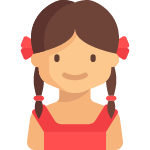 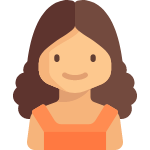 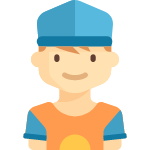 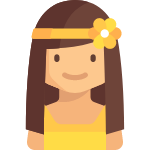 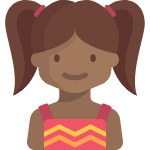 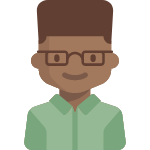 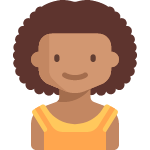 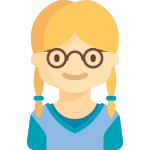 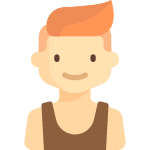 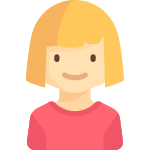 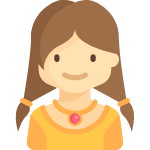 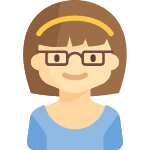 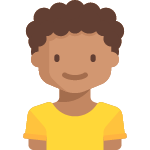 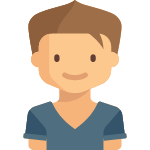 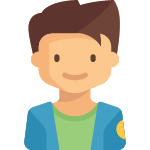 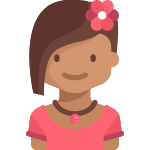 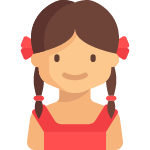 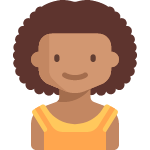 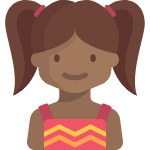 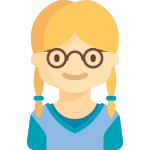 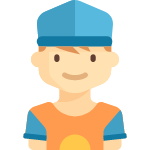 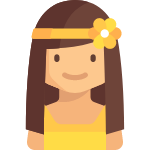 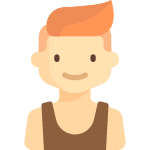 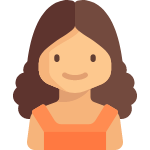 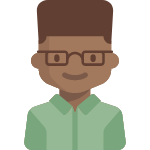 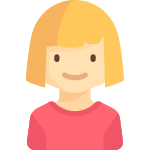 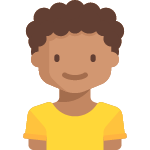 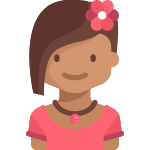 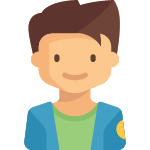 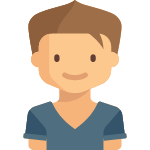 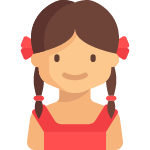 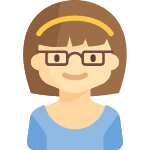 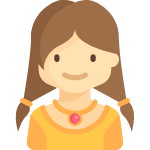 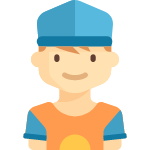 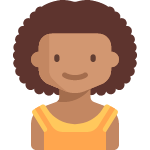 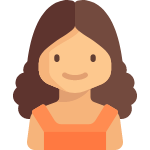 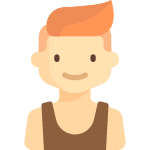 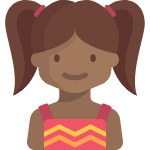 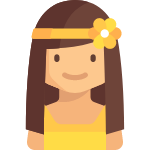 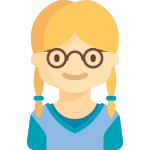 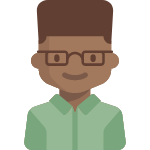 [Speaker Notes: ODD ROWS - 1,3,5, = Blue background - Even ROWS = Green background]
QUADS
A	        B
A	        B
A	        B
A	        B
1
2
3
4
5
6
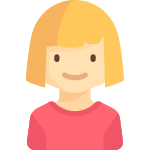 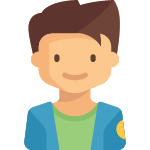 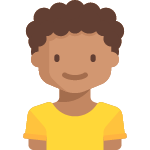 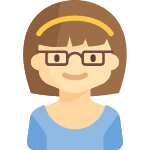 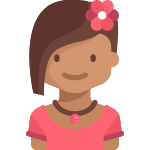 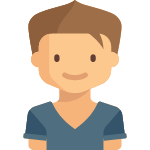 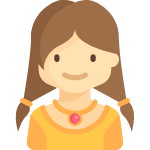 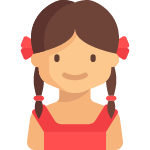 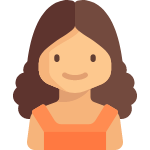 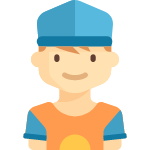 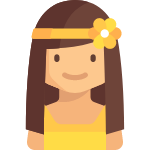 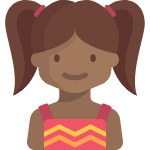 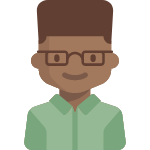 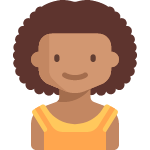 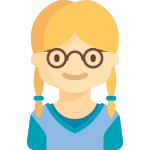 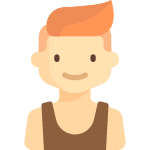 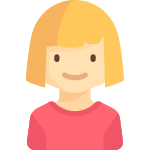 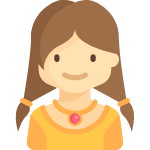 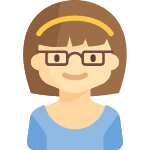 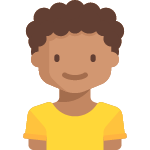 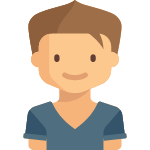 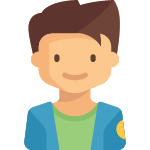 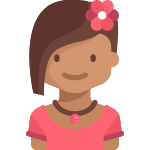 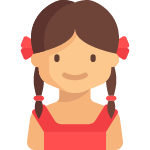 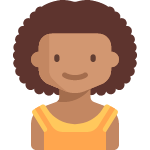 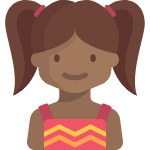 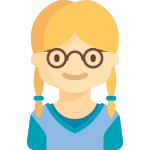 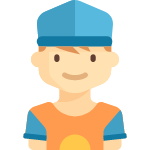 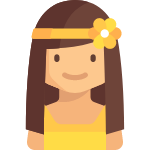 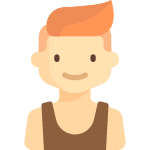 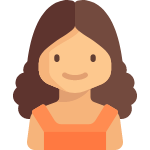 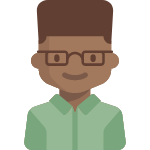 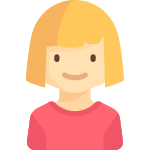 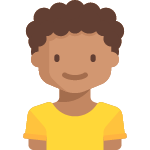 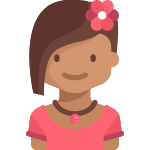 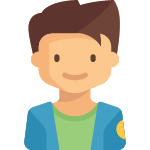 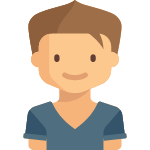 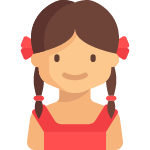 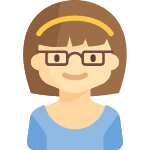 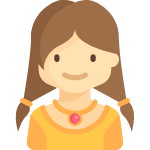 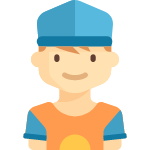 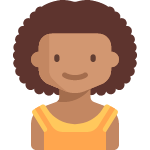 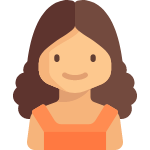 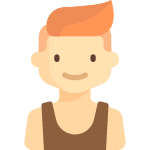 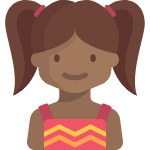 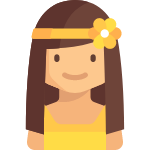 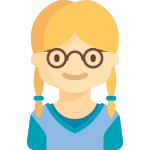 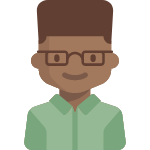 1
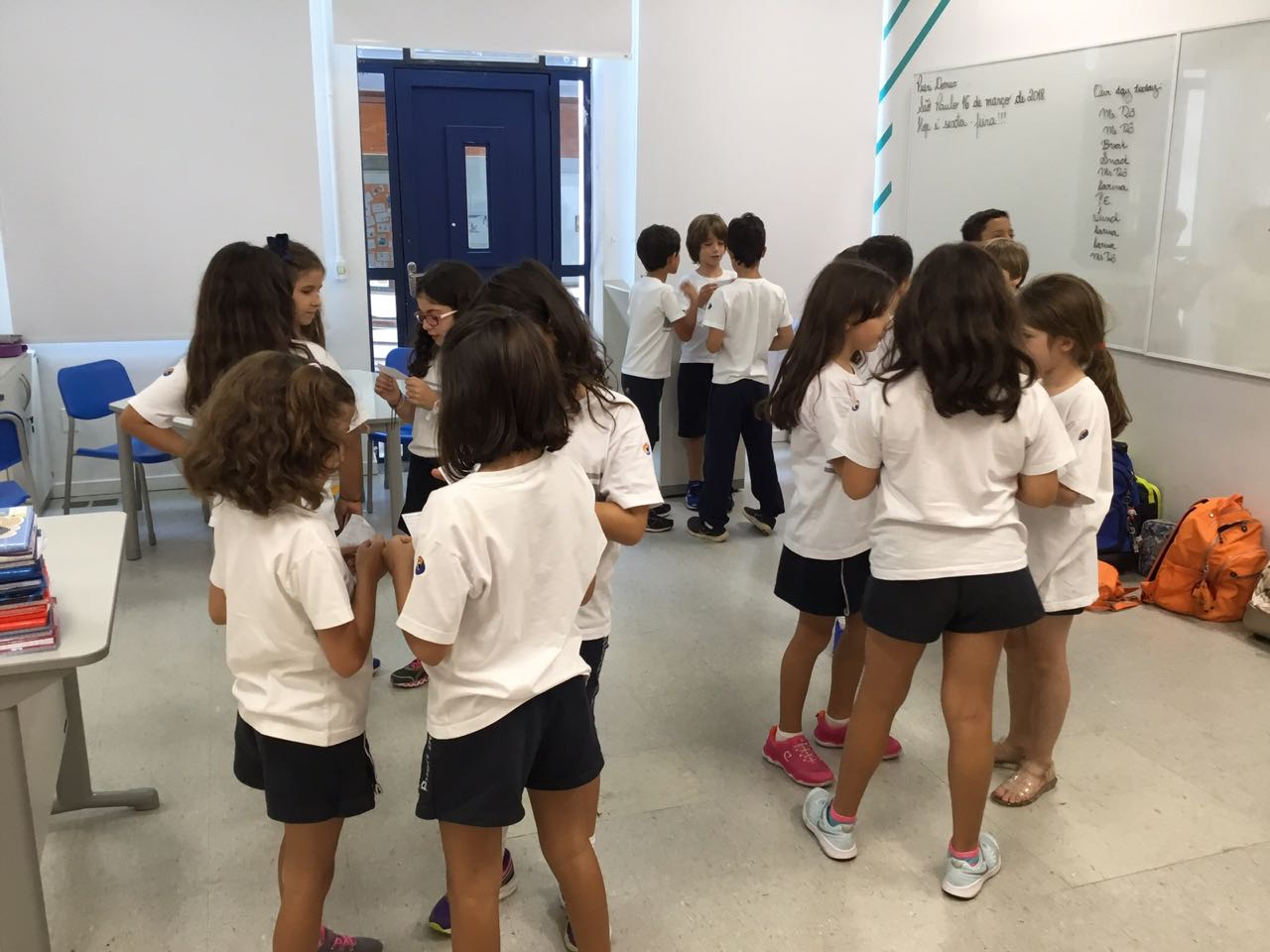 Gather 4 People
TASK
TASK
TASK
TASK
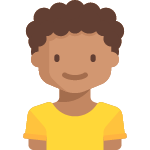 TASK
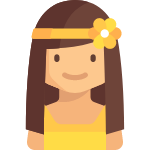 TASK
2
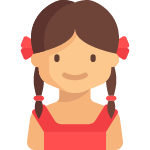 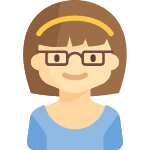 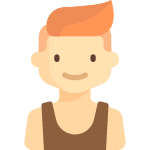 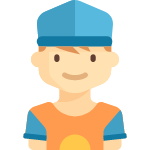 TASK
TASK
TASK
TASK
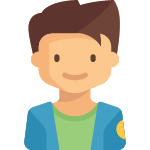 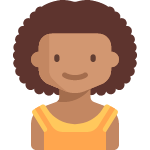 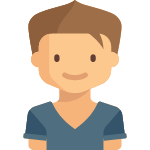 TASK
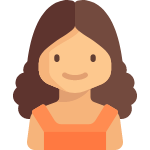 TASK
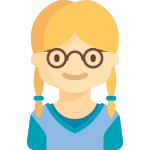 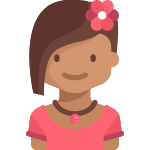 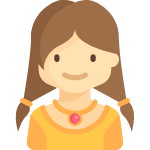 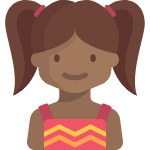 TASK
TASK
TASK
TASK
3
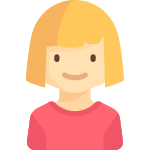 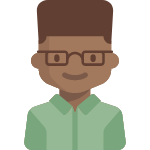 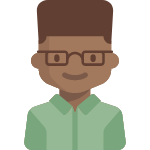 1 Question
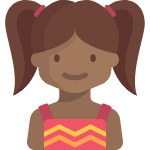 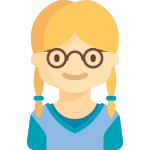 ?
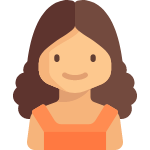 [Speaker Notes: Research Quads]
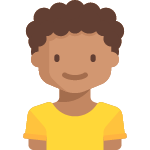 TASK
TASK
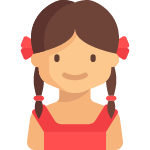 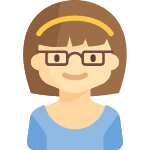 TASK
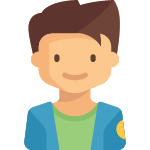 TASK
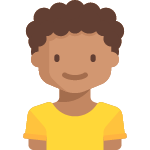 TASK
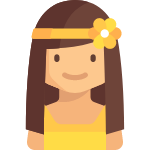 TASK
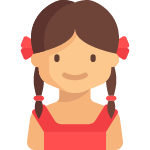 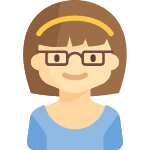 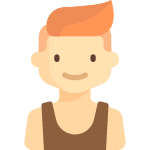 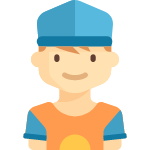 TASK
TASK
TASK
TASK
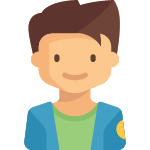 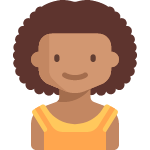 TASK
TASK
TASK
TASK
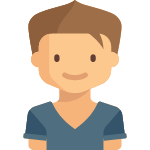 TASK
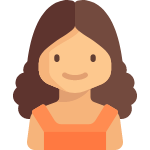 TASK
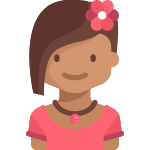 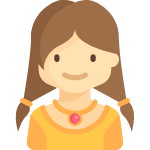 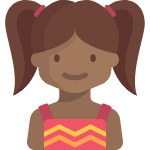 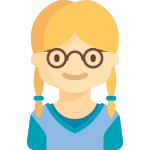 TASK
TASK
TASK
TASK
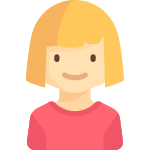 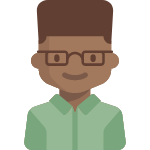 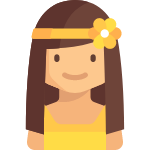 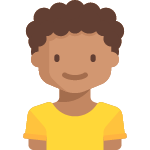 TASK
TASK
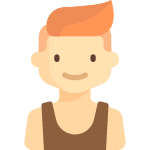 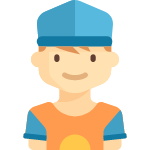 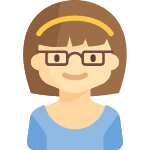 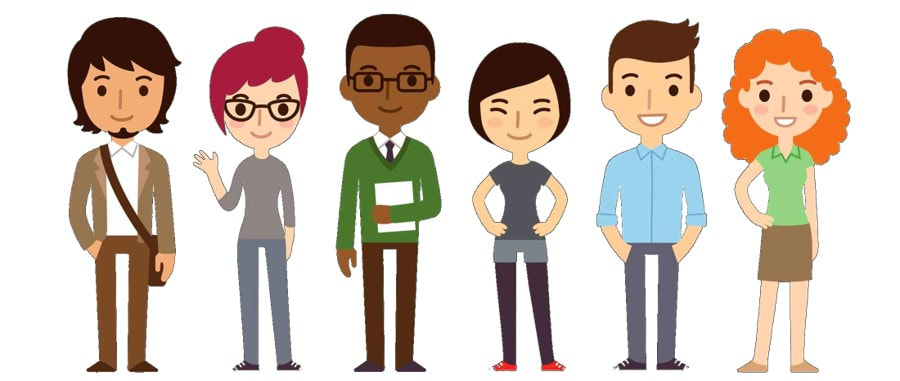 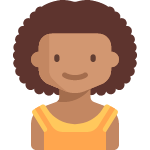 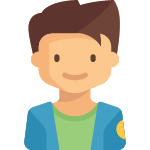 Record Responses from Each Group
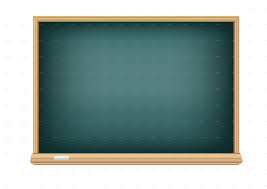 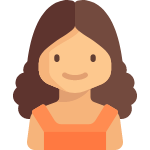 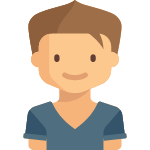 TASK
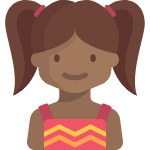 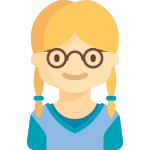 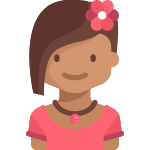 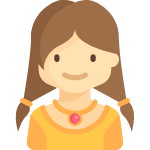 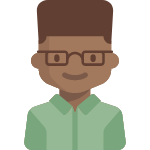 TASK
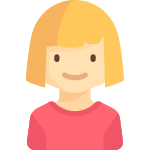 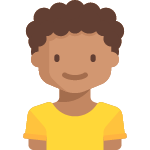 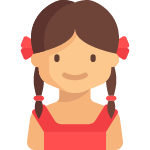 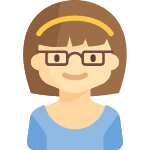 TASK
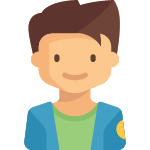 STRUCTURES
S
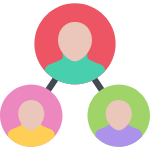 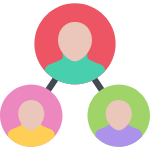 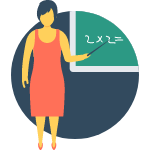 Explicit Instruction
Group Learning Routine
Individual Learning Routine
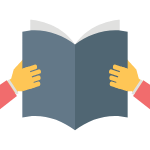 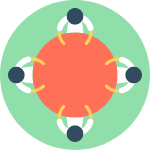 Free Discussion
[Speaker Notes: I kept the seating plans to 48 students. 64 was massive and hard to see. I think participants can extrapolate out from this number… hopefully.]
Structures for Tasks
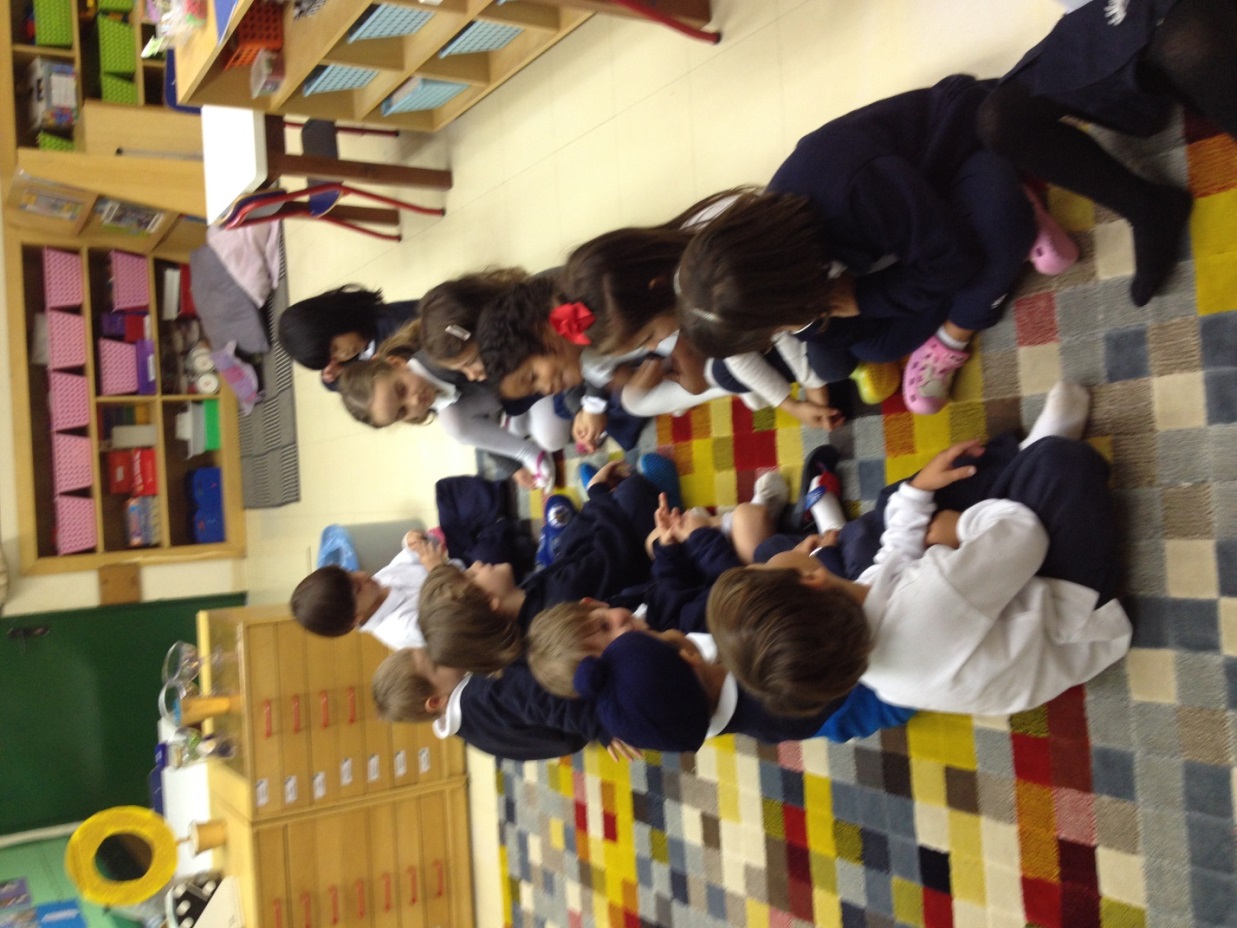 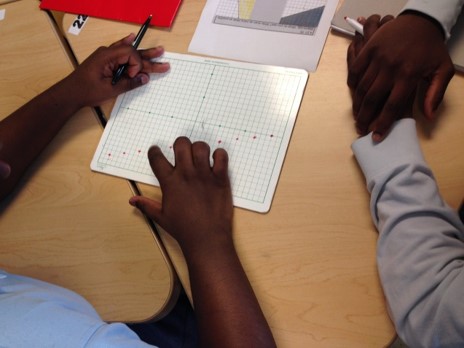 Individual
Structured Group Learning Routines
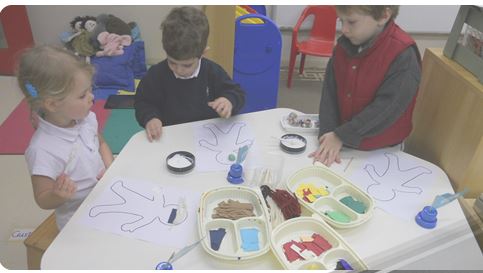 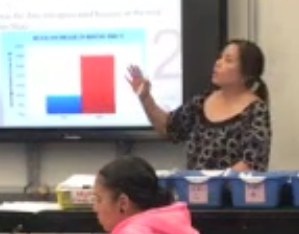 Free Discussion
Explicit Instruction
STRUCTURES FOR CLASSROOM ROUTINES
High
Increased Teacher Thinking Time
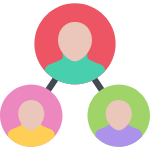 Group Learning
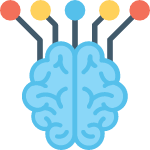 STUDENT AUTONOMY
Individual Learning
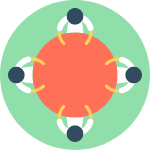 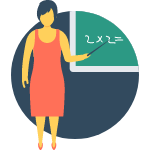 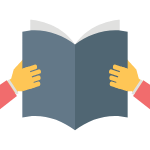 Free Discussion
Explicit Instruction
Low
Low
High
STUDENT ENGAGEMENT
[Speaker Notes: Alternative tasks structures 
Behavioral engagement - 
Cognitive and affective may or may not follow this trajectory]